Notre héros se déguise en Robinson. 
Qu’est-ce qui s’ajoute à son costume
petit à petit ?
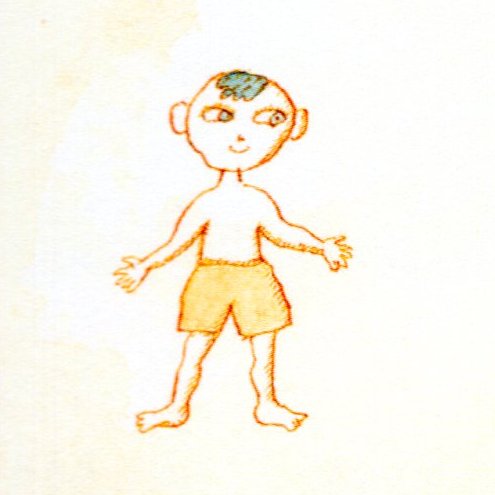 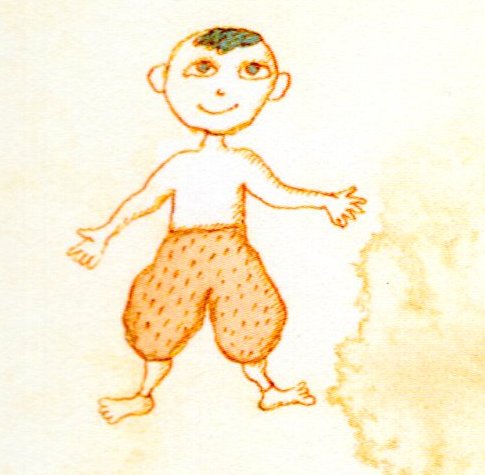 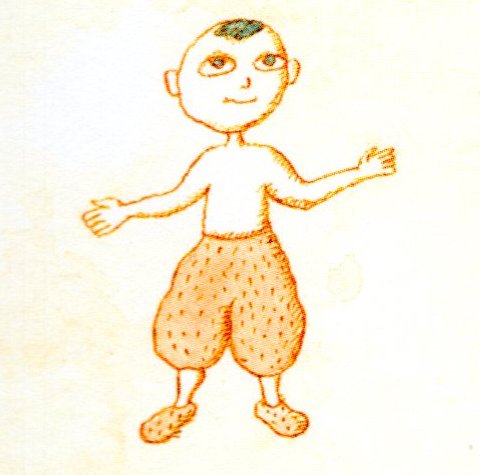 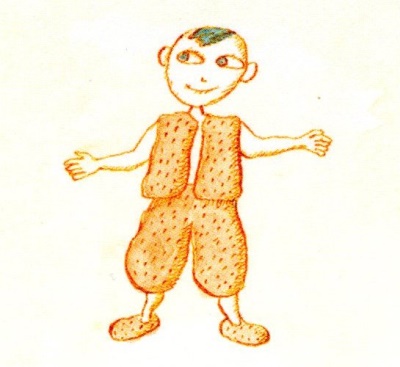 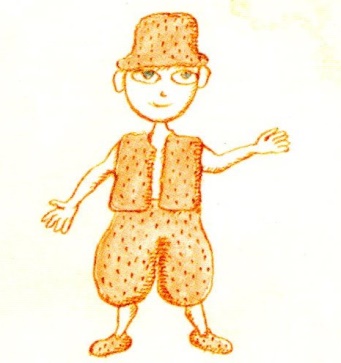 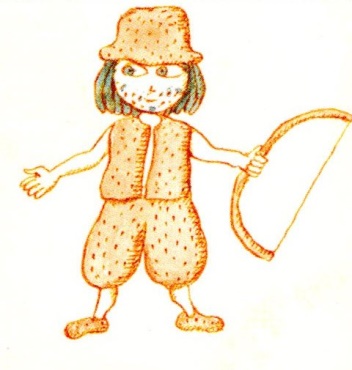 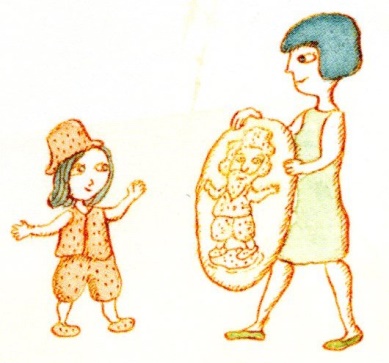